The New Real Estate Consumer
May 3, 2012

Joel Singer, CEO, C.A.R.
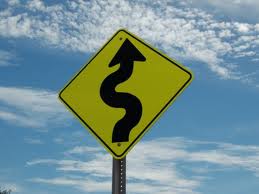 Outline
The “New” Consumer

California’s Unique Demographics

Home Buyers & Sellers – Experiential Data

Investors

A Generational Buying Opportunity!
Who is the New Real Estate Consumer?
Demographics
CA v. US Population Growth: 1971-2049
Projected
SOURCE: U.S. Census Bureau; California Department of Finance; CALIFORNIA ASSOCIATION OF REALTORS®
[Speaker Notes: US:
http://www.census.gov/population/www/projections/summarytables.html
Table 1.  Projections of the Population and Components of Change for the United States: 2010 to 2050 						
CA:
http://www.dof.ca.gov/research/demographic/data/race-ethnic/2000-50/
Data Files – Race/Ethnic Population Totals 2000-2050]
Ethnicity Comparisons: US v. CA
Source: U.S. Census Bureau 2010 American Community Survey, NAR 2011 Profile of Home Buyers & Sellers, C.A.R. 2011 Buyer & Seller Surveys
Top 10 CA Home Buyer Surnames
SOURCE: DataQuick Information Systems, 2010
Gender: US v. CA
Sources: 2010 U.S. Census Bureau American Community Survey, 2011 C.A.R. Buyer & Seller Surveys
Median Age: US v. CA
Source: U.S. Census Bureau 2010 American Community Survey, NAR 2011 Profile of Home Buyers & Sellers, C.A.R. 2011 Buyer & Seller Surveys
CA Buyers & Sellers are Getting Younger
Q: What is your age?
Source: C.A.R. 2011 Buyer & Seller Surveys
Household Income: US v. CA
Source: NAR 2011 Profile of Home Buyers & Sellers, C.A.R. 2011 Buyer & Seller Surveys
Buyer & Seller Marital Status: CA v. US CA Has More Alternative Family Structures
Source: U.S. Census Bureau 2010 American Community Survey, NAR 2011 Profile of Home Buyers & Sellers, C.A.R. 2011 Buyer & Seller Surveys
1st-time vs. Repeat Buyers & Sellers
Source: NAR 2011 Profile of Home Buyers & Sellers, C.A.R. 2011 Buyer & Seller Surveys
The Real Estate Transaction as Experienced by Buyers & Sellers
Before the Selling/Buying Process Begins…
Sellers considered selling more than 4 months, on average, before doing so

Buyers considered buying for 4 months before contacting an agent

Buyers investigated for 6 weeks prior to contacting an agent
Source: C.A.R. 2011 Buyer & Seller Surveys
Average Selling Process is Long: 9.5 months
+7 mos.
+1.5 mos.
Jan.
Aug.
Oct.
Source: C.A.R. 2011 Seller Survey
60% of Sellers Did Not Close Escrow on Time Because…
Source: C.A.R. 2011 Seller Survey
Average Buying Process is Lengthy:7.5 Months
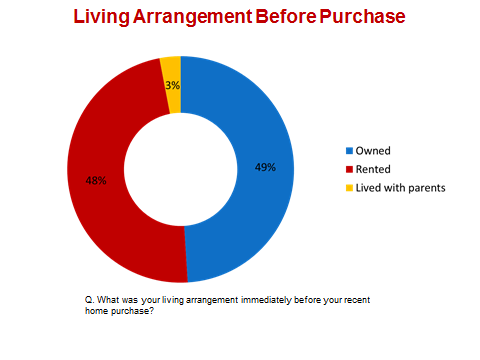 Make an offer
+1.5 mos.
+2.5 mos.
+2 mos.
+1.5 mos.
Aug.
May
Feb.
July
Jan.
View 12 homes with agent
Source: C.A.R. 2011 Buyer & Seller Surveys
Consumers are Doing their Homework Online
Source: C.A.R. 2011 Buyer & Seller Surveys
[Speaker Notes: 58% buyers found their agent online
51% buyers Googled their agent
66% sellers found their agent on the internet]
Most Important Websites for Buyers & Sellers
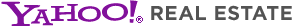 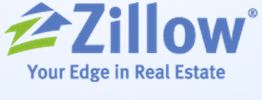 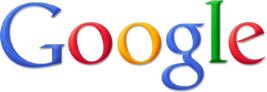 Q: What was the single most important web site you used in your home selling process?
Source: C.A.R. 2011 Buyer & Seller Surveys
Buyers are Motivated by AffordabilitySellers are Motivated by Financial Strains
Source: C.A.R. 2011 Buyer & Seller Surveys
Quick Facts About Buyer Financing
Nearly all (92%) obtained financing, but 72% found it difficult

More than 3 out of 4 (77%) put 20 -  25% down

An overwhelming majority (84%) obtained traditional financing (30-year, fixed-rate loan)
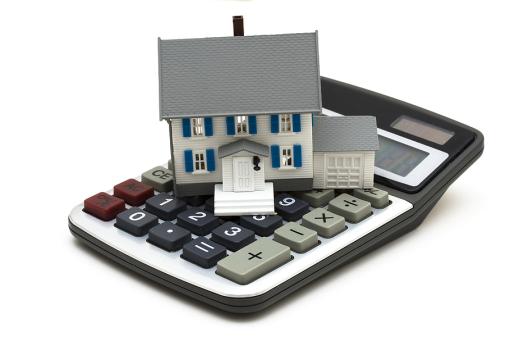 Q. For which of the following did you use the internet as a part of your home buying process?
Source: C.A.R. 2011 Buyer Survey
Overpricing? Average Sale Price is 13% Lower than List Price
Q: What was the initial listing price of your home? Selling price?
Source: C.A.R. 2011 Seller Survey
Expectations About Future Home Prices:Buyers Optimistic – Sellers Pessimistic
In 5 Yrs.
In 10 Yrs.
In 1 Yr.
Q. Do you think home prices in your neighborhood will go up, down, or stay flat in 1 year? 5 years? 10 years?
Source: C.A.R. 2011 Buyer & Seller Surveys
Most Sellers Rent & Don’t Intend to Buy Again
Q: Do you own or rent your current home?
Source: C.A.R. 2011 Seller Survey
Seller Migration
Source: C.A.R. 2011 Seller Survey
94% of Buyers & Nearly 100% of Sellers Used an Agent Because…
Q: What was the single most important reason for selecting the agent you used?
Source: C.A.R. 2011 Buyer & Seller Surveys
[Speaker Notes: Clients interviewed 2-3 agents, on average, before making their final selection]
Agent Response Time Is Important
Q. Please rate the importance of the agent’s response time in the decision on your final selection on a scale of one to five, with five being extremely important and one being not at all important.
Source: C.A.R. 2011 Buyer Survey
[Speaker Notes: Agent response time is important to all buyers.]
Buyers Expect Faster Response Time
Q. What was the typical response time you expected from your agent to return any form of communication to you?
Q. On average, what was the actual response time of your agent to return any form of communication to you?
Source: C.A.R. 2011 Buyer Survey
[Speaker Notes: Buyer expectations are great and agents are falling short in meeting those response time expectations.]
Sellers Also Expect Faster Response
Source: C.A.R. 2011 Seller Survey
Q: On average, what was the ACTUAL time of your agent to return any form of communication to you?
Q: What was the typical response time you EXPECTED from your agent to return any form of communication with you?
Room for Improvement in Agent Response
Source: C.A.R. 2011 Seller Survey
Q. Did your agent meet your expectations on response time?
Agent / Seller Communication Gap
Q: What was your preferred method of communication with your agent?
Q: What was the actual method of communication used most frequently with your agent?
Source: C.A.R. 2011 Seller Survey
Agent / Buyer Communication Gap
Q: What was your preferred method of communication with your agent?
Q: What was the actual method of communication used most frequently with your agent?
Source: C.A.R. 2011 Buyer Survey
Buyer Satisfaction Ratings
Q. Please rate your degree of satisfaction with these aspects of your home buying experience. (Scale: 1= Not at all satisfied, 5=Extremely satisfied)
Source: C.A.R. 2011 Buyer Survey
[Speaker Notes: Buyers did not rate any of the categories above a 4, this could be a reflection of dwindling consumer sentiment, poor market conditions and the economic recession.]
Buyer Reasons for Satisfaction/Dissatisfaction
Source: C.A.R. 2011 Buyer Survey
Q. Why do you have that level of satisfaction with your agent?
Seller Satisfaction Ratings
Q: Please rate your degree of satisfaction with your agent for each of the following aspects on a scale of 1 to 5, where 1 is least satisfied and 5 is most satisfied.
Q: Please rate your degree of satisfaction with your agent for each of the following aspects on a scale of 1 to 5, where 1 is least satisfied and 5 is most satisfied.
Source: C.A.R. 2011 Seller Survey
Seller Reasons for Satisfaction/Dissatisfaction
Source: C.A.R. 2011 Seller Survey
Q. Why do you have that level of satisfaction with your agent?
Advice from Buyers to Agents
Gain better understanding of where market is headed
Learn how to handle a distressed property transaction
Respond faster
Communicate how the client wants and better
Gain better understanding of where interest rates are headed
Provide more assistance in acquiring mortgage approval
Negotiate better
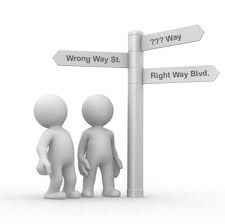 Q. What advice would you give to real estate agents to improve the process or the level of service?
Source: C.A.R. 2011 Buyer Survey
Advice from Sellers to Agents
Sell home faster
Improve communication speed
Negotiate more aggressively
Improve communication quality
Market home more aggressively
Price home to sell from start
Gain more expertise in short sales
Provide quality information on market
Listen better
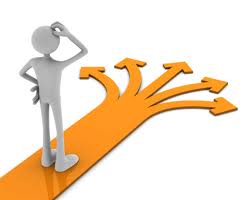 Q: What advice would you give to real estate agents to improve the process or level of service?
Investors
Share of Investors is Growing Rapidly
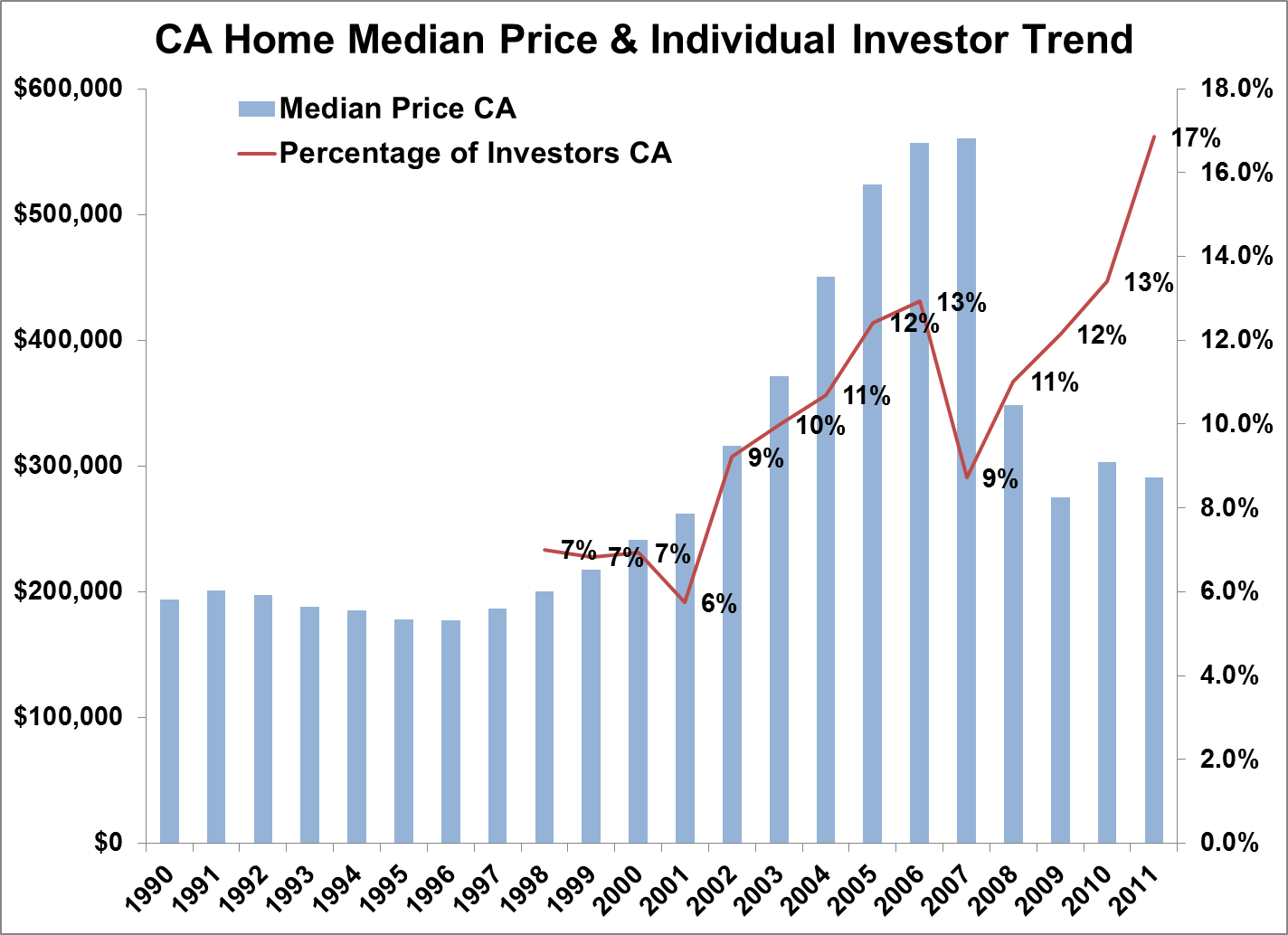 Source: C.A.R Annual Housing Market Survey
Q: How was/will the property (be) occupied?
[Speaker Notes: Over the past 10 years, the percentage of investors in the property buying population has been growing. However, during economic recessions, such as the “Tech Bubble” in the late 1990’s and the recent “Mortgage Crisis” of the late 2000’s, the proportion of residential investors dropped sharply. In 2006, home prices in California peaked, as did the ratio of investors. But with the housing bubble close to bursting, this ratio declined from 13 percent to 9 percent despite of still high home price in 2007Afterwards, the ratio slowly climbed up, largely attributing to the distressed sales price.]
Investors Buy Primarily Single-family Homes
Source: C.A.R Annual Housing Market Survey
Q: What type of residence was purchased / sold?
[Speaker Notes: Based on C.A.R’s Annual Housing Market Survey, single-family homes are very popular with investment buyers. Over the past eleven years, single-family home purchases have dominated the share of investor purchases, making up between three to 74 times more of overall investment acquisitions, compared to other types of properties.]
Investors Prefer Distressed Properties
Source: C.A.R Annual Housing Market Survey
Q from the Survey: Was the property purchased as a(n)?
[Speaker Notes: Although traditional sales almost dominate in the all transactions, REO sales and short sales comprised a significant part of investment transactions since housing bubble burst in 2007.]
Popular Destinations/Largest Markets
Source: C.A.R Annual Housing Market Survey
Q : In what country was the property located?
[Speaker Notes: The majority of investment properties are located in Los Angeles, San Diego and Riverside Counties. Most of those counties are typically priced relatively higher than others and have good potential for future appreciation in value.]
Investors Buy Below the Median
Source: C.A.R Annual Housing Market Survey
Q: What was the final sales price of the property?
[Speaker Notes: Meanwhile, the sales price of investment properties remained low during 2001 recession, increased with the booming housing market from 2004 through 2008, and plunged to $232,750 in 2009, only slightly above the 2000 price of $220,000. Compared to the median price of all sales in California, residential investors were generally looking for the properties at a substantially low price in the hope of large spread in the future.]
…and Pay All Cash!
Source: C.A.R Annual Housing Market Survey
Q: What was the nature of the financing arrangement?
[Speaker Notes: In recent years, investment transactions have involved more and more cash sales. The ratio reached 68 percent in 2010. In contrast, newly original first mortgage sales went from 74 percent in 2006 down to 31 percent in 2010.]
A Once-in-a-Generation Buying Opportunity!
Economy Showing Signs of Improvement
[Speaker Notes: Personal spending is up
Unemployment is down
Consumer confidence is up
Retail sales are bouncing back
Inflation is up
Personal savings down]
Housing Market Demonstrating Stability
[Speaker Notes: Mortgage rates @ historical lows
Sales are bouncing back
Median price is down
Affordability is up
Unsold inventory is holding steady
Time on market hovering between 50 and 60 days
Foreclosures declining
Foreclosure inventory down Y-T-Y]
Recent Headlines
“New Real Estate Poll: Americans Increasingly Optimistic about Homeownership”
~RISMedia 3/15/12
“Investors Are Looking to Buy Homes by the Thousands”
~The New York Times 4/2/12
“Pending home sales near 2-year high”
~Inman News 4/26/12
“Housing market may be on rebound at last”
~Los Angeles Times 4/25/12
Buy vs Rent Analysis:$3,760 a Year Cheaper to Buy in CA
Source: C.A.R. 9/11 Analysis
[Speaker Notes: Compares mortgage (principal, interest, taxes & insurance) & tax savings vs. rent]
“Top 5 Reasons it’s Smarter to Buy than Rent”
Source: Inman News 3-26-12
Mortgage Rates at Record Lows
SOURCE: Federal Home Loan Mortgage Corporation
[Speaker Notes: Mortgage rates continue to be low as rates in general have responded both to the Fed’s “twist” policy to uncertainty regarding the US and global economic situation.
 
SOURCE:
Fed funds - Haver Analytics
FRM: http://www.freddiemac.com/pmms/pmms30.htm
ARM: http://www.freddiemac.com/pmms/pmmsarm.htm]
Housing Affordability IndexCA vs. U.S. Annual Rate
% OF HOUSEHOLDS THAT CAN BUY
SOURCE: CALIFORNIA ASSOCIATION OF REALTORS®
California vs. U.S. Median PricesCA Return on Investment by Year of Purchase
1061%
SOURCE: CALIFORNIA ASSOCIATION OF REALTORS®
SOURCE: CALIFORNIA ASSOCIATION OF REALTORS®
Disposable Income Expected to Rise
Key Conclusions
Capture more clients with a strong internet presence

Beat the competition by being responsive and aggressive

Have reliable lender references to assist buyers with financing

Take the free advice from clients to improve your business
Thank You!